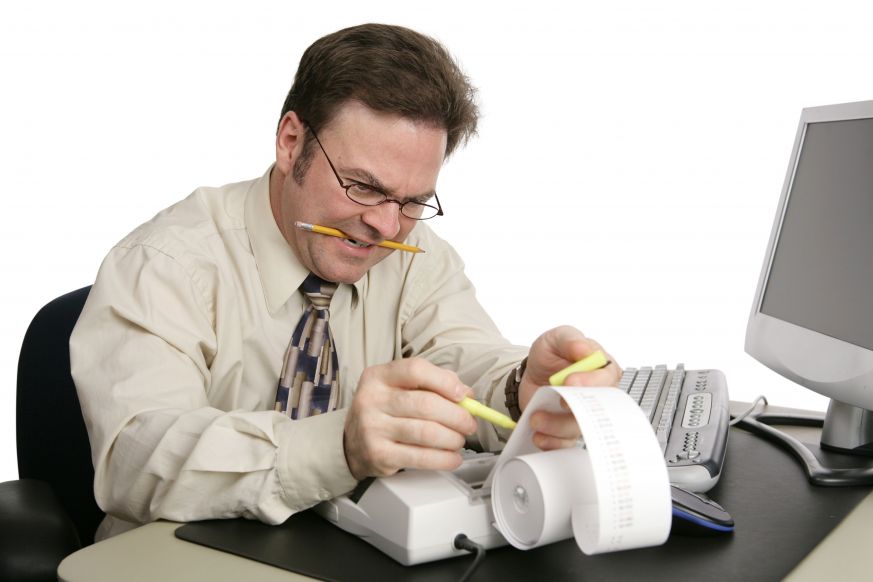 শুভেচ্ছা সকলকে
উপস্থাপনায় -
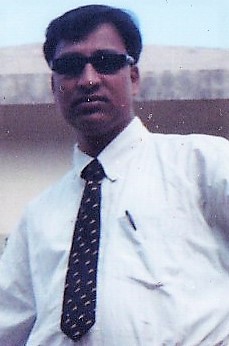 মোঃ ইরফান আলী
সহকারী শিক্ষক (কম্পিউটার)
নূতন খয়েরতলা মাধ্যমিক বিদ্যালয়, 
যশোর সদর, যশোর
ই-মেইল-irfan.bd77@gmail.com
চিত্রগুলি দেখ এবং চিন্তা করে বল-
বিক্রেতা/দাতা
ক্রেতা/গ্রহীতা
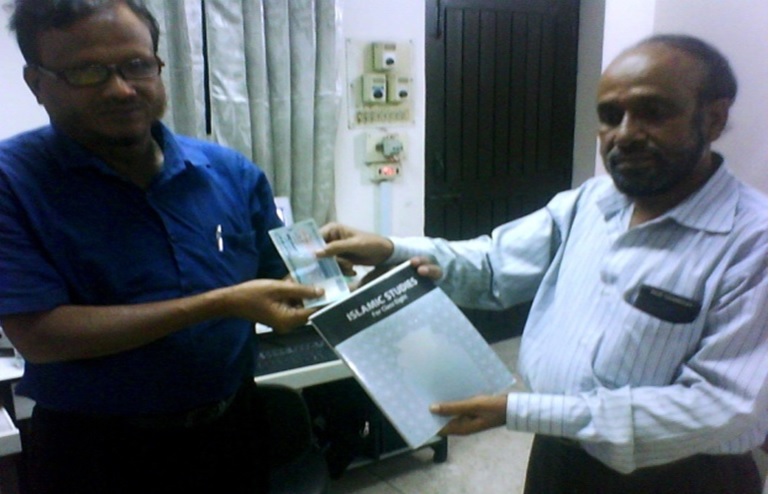 [Speaker Notes: শিক্ষক প্রশ্ন করে শিক্ষার্থীদের নিকট থেকে পাঠ উদ্ধার করতে চেষ্টা করবেন। দরকার হলে শিক্ষক কিছু ক্লু দিবেন। এক পক্ষ বই কিনছে অন্য পক্ষ টাকা দিচ্ছে।]
ছবি দেখ এবং চিন্তা করে বল
বিক্রেতা/দাতা
ক্রেতা/গ্রহীতা
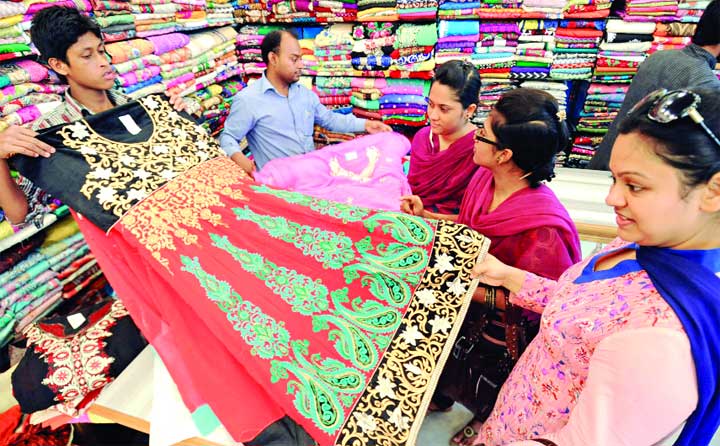 [Speaker Notes: শিক্ষক প্রশ্ন করে শিক্ষার্থীদের নিকট থেকে পাঠ উদ্ধার করতে চেষ্টা করবেন। দরকার হলে শিক্ষক কিছু ক্লু দিবেন।এক পক্ষ বিক্রেতা অন্য পক্ষ ক্রেতা।]
ছবি দেখ এবং চিন্তা করে বল
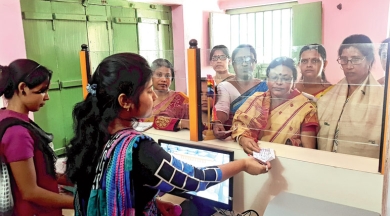 বিক্রেতা/দাতা
ক্রেতা/গ্রহীতা
[Speaker Notes: শিক্ষক প্রশ্ন করে শিক্ষার্থীদের নিকট থেকে পাঠ উদ্ধার করতে চেষ্টা করবেন। দরকার হলে শিক্ষক কিছু ক্লু দিবেন।এক পক্ষ বিক্রেতা অন্য পক্ষ ক্রেতা।]
আজকের পাঠ

দু’তরফা দাখিলা পদ্ধতি
অধ্যায়ঃ তৃতীয়
পৃষ্ঠা নং- ২৪
[Speaker Notes: শিক্ষক পাঠ ঘোষনা করে বোর্ডে লিখবেন।]
এই পাঠ শেষে শিক্ষার্থীরা-
১) দু’তরফা দাখিলা পদ্ধতির জনক কে বলতে পারবে।
২) লেনদেনের দ্বৈতসত্বা নীতি ব্যাখ্যা করতে পারবে।
৩) লেনদেনে জড়িত দু’টি পক্ষ চিহ্নিত করতে পারবে।
৪। ডেবিট-ক্রেডিট নির্ণয়ের নিয়ম বলতে পারবে।
৫) হিসাবের ডেবিট ক্রেডিট নিণয় করতে পারবে।
[Speaker Notes: শিক্ষক পাঠ ঘোষনা করে বোর্ডে লিখবেন।]
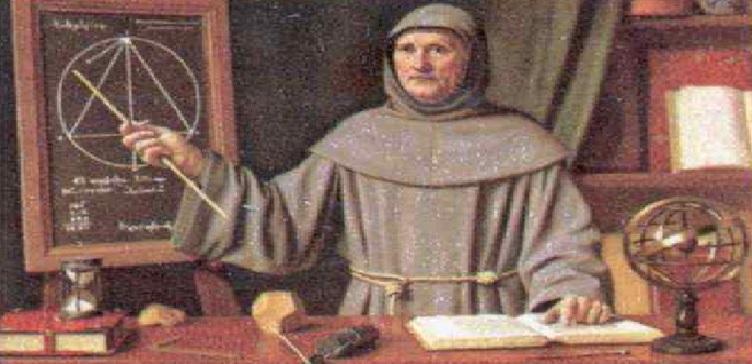 দু’তরফা দাখিলা পদ্ধতির জনক লুকা প্যাসিওলি।
ইতালীর প্রসিদ্ধ  গনিতবিদ লুকা প্যাসিওলি 
১৪৯৪ খ্রিষ্টাব্দে আর্থিক ঘটনাবলী লিপিবদ্ধ  করার  পদ্ধতি বর্ণনা করেন।
দু’তরফা দাখিলা পদ্ধতির সঙ্গা
যে হিসাব ব্যবস্থায় প্রতিটি লেনদেন দ্বৈতস্বত্বা বিশ্লেষণের মাধ্যমে একটি পক্ষকে ডেবিট এবং এর সমপরিমাণ অর্থ দ্বারা অপর পক্ষকে ক্রেডিট করে লিপিবদ্ধ করা হয় তাকে দু’তরফা দাখিলা পদ্ধতি বলে।
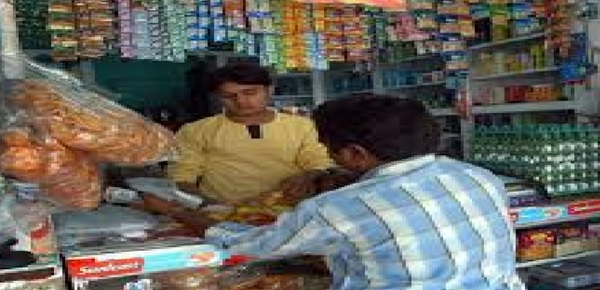 দাতা/বিক্রেতা
গ্রহীতা/ক্রেতা
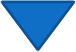 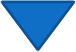 সুবিধা গ্রহণকারী
সুবিধা প্রদানকারী
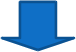 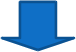 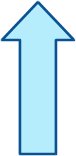 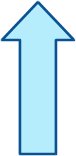 দ্বৈতস্বত্ত্বা
ক্রেডিট
ডেবিট
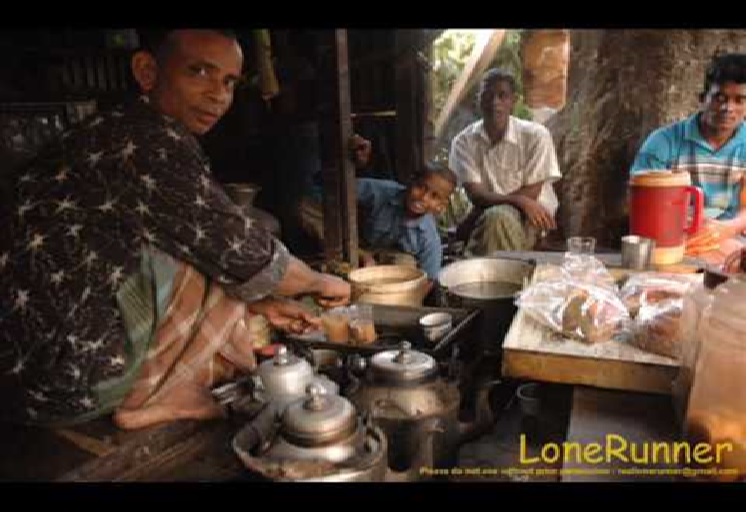 ক্রেতা/ ক্রয়
বিক্রেতা/বিক্রয়
দু’টি পক্ষ
ডেবিট
ক্রেডিট
দু’তরফা 
দাখিলা
বিক্রেতা দিবে-দ্রব্য
ক্রেতা দিবে-টাকা
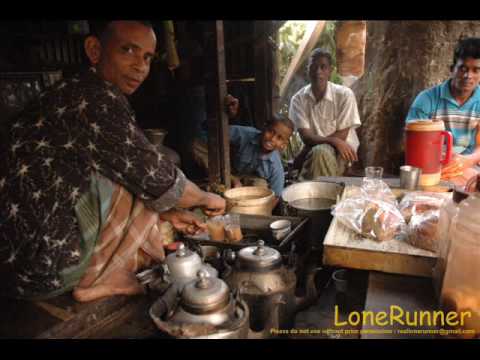 কাজ-১
১। দু’তরফা দাখিলা পদ্ধতির জনক কে?
৩। লুকা প্যাসিওলি কে ছিলেন ?
৩। লুকা প্যাসিওলি কোন দেশের গণিতবিদ ছিলেন ?
চিত্রগুলি দেখ এবং চিন্তা করে বল-
শ্রমিকরা কাজ করছে মুজুরীর বিনিময়ে
নগদ টাকা
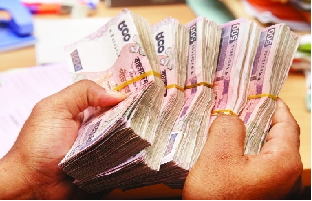 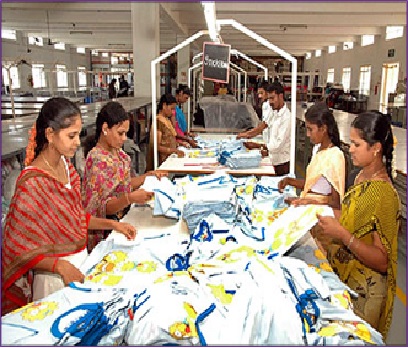 ১। সম্পদ
২। ব্যয়
[Speaker Notes: শিক্ষক শিক্ষার্থীদের একটা করে চিত্র দেখাবেন প্রশ্ন করবেন, ক্লু দেবেন, ব্যাখ্যা দেবেন]
চিত্রগুলি দেখ এবং চিন্তা করে বল-
মালিকের পাওনা
বিক্রয়
ব্যাংক ঋন
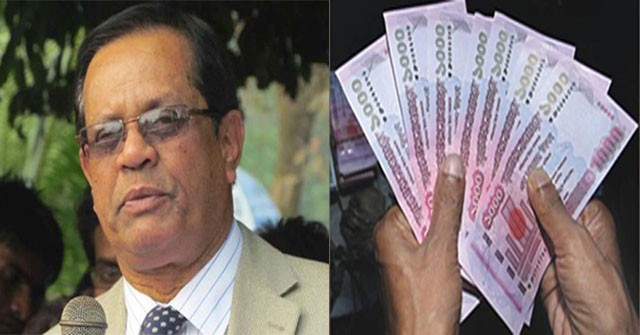 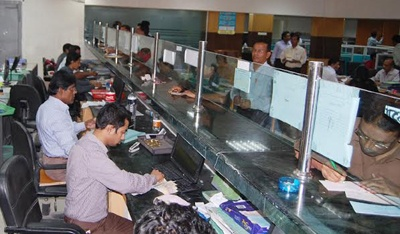 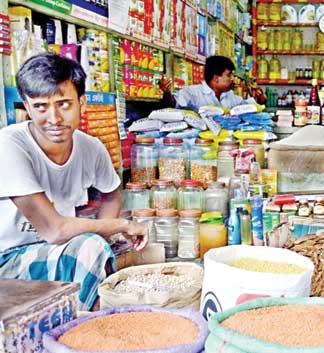 ৩। আয়
৪। দায়
৫।মালিকানা স্বত্ব
হিসাবের প্রকারভেদ
১। সম্পদ 
	২। ব্যয় 
	৩। আয় 
	৪। দায় 
	৫। মালিকানা স্বত্ব
হিসাবের প্রকারভেদ- সংক্ষেপে মনে রাখার উপায়-
সব্য আয়-দায় মালিকের
আয়
স
ব্য
দায়
মালিকের
স= সম্পদ
ব্য= ব্যয়
আয়= আয়
দায়= দায়
মালিকের= মালিকানা স্বত্ব
[Speaker Notes: সব্য মানে সকল। যিনি মালিক তাঁর ই সকল প্রকার সম্পদ, ব্যয়, আয়, দায় বহন করতে হয়।]
কাজ-২
নিম্নের হিসাবগুলোর শ্রেণিবিন্যাসসহ ডেবিট-ক্রেডিট নিণয় কর-
বিজ্ঞাপন, আসবাবপত্র , ক্রয় , বিক্রয়, মূলধন, পাওনাদার, হাতে নগদ, বেতন, ঋন, বকেয়া মজু্রির
কাজ-২
৪)বিক্রয়
৫)মূলধন
৩)ক্রয়
২)আসবাবপত্র
1)বিজ্ঞাপন
৬)পাওনাদার
১০)বকেয়া মজুরি
৯)ঋণ
৭)হাতে নগদ
৮)বেতন
ডেবিট
ক্রেডিট
এক নজরে হিসাবের প্রকারভেদ,ডেবিট-ক্রেডিট মনে রাখার উপায়-
আয়
স
ব্য
দায়
মালিকের
ডেবিট
ক্রেডিট
বাড়লে-ডেবিট
বাড়লে-ক্রেডিট
কমলে (বিপরীত)-ক্রেডিট
কমলে (বিপরীত)-ডেবিট
যে জিনিস যা , তা বাড়লে তাই হয়। 
কিন্তু কমে গেলে বিপরীত হয়।
[Speaker Notes: যে জিনিস যা, তা বাড়লে তাই হয়, কমলে বিপরীত হবে। যেমন-সব্য- ডেবিট, বাড়লে ডেবিট হবে কিন্তু কমলে উল্টা ক্রেডিট হবে।]
মূল্যায়ন
উত্তর
লুকা প্যাসিওলি।
১। দু’তরফা দাখিলা পদ্ধতির জনক কে?
উত্তর 
১। ডেবিট ও 
২। ক্রেডিট
২। দু’তরফা দাখিলা পদ্ধতির পক্ষ 
    দুইটি কি ?
৩। হিসাব কত প্রকার ?
উত্তর
 ৫ প্রকার।
বাড়ীর কাজঃ
পৃষ্ঠা-২৮ উদাহরণ
পৃষ্ঠা-২৯ কাজ
ধন্যবাদ
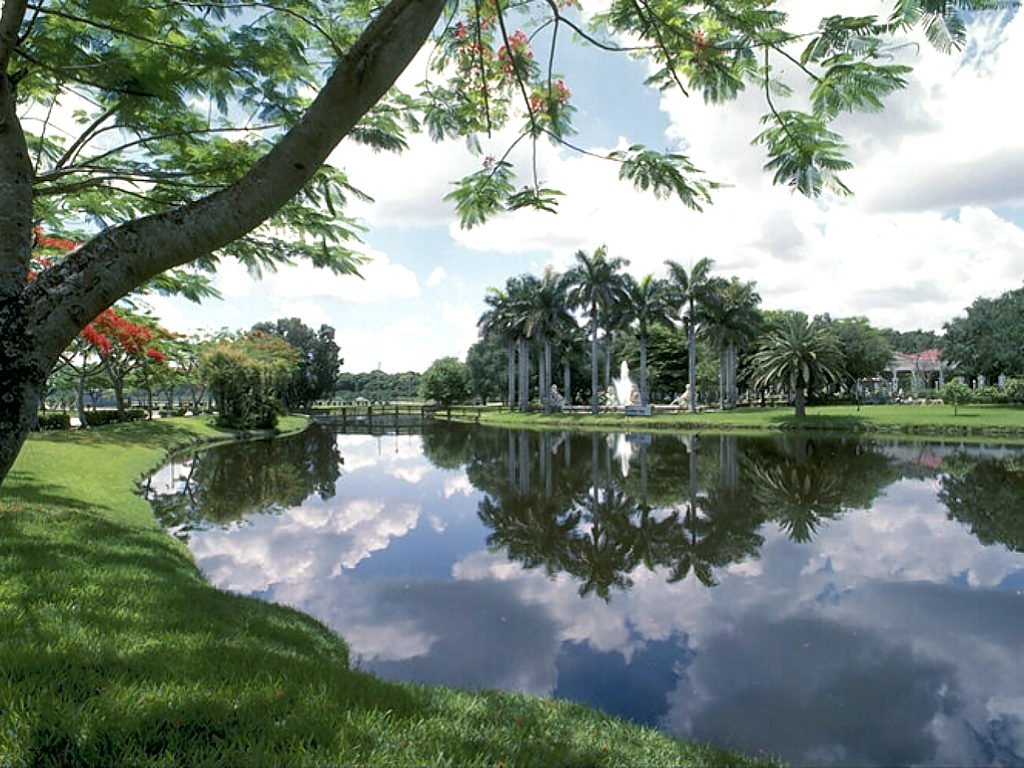